Présentation du BTSManagementCommercialOpérationnel
UNE FORMATION PROFESSIONNALISANTE
Le titulaire du BTS Management Commercial Opérationnel accède à plusieurs niveaux de responsabilités, en fonction de son expérience, de la taille de l’organisation et des opportunités professionnelles.
Il a donc pour perspective de devenir responsable d’un centre de profit : un rayon, un  univers, un point de vente, un portefeuille clients, une agence …
 
Il peut être amené à créer ou reprendre une unité commerciale en qualité d’entrepreneur.
LES CRITERES D’ADMISSION EN BTS MCO AU LYCEE VICTOR HUGO
Être titulaire du baccalauréat général ou technologique ou du baccalauréat professionnel de préférence « commerce/vente »

Être motivé par la poursuite d’études supérieures et par les domaines du commerce et du management
3
IMMERSION EN MILIEU PROFESSIONNEL
En formation initiale : 
	15 semaines de stages sur les deux années.

 En alternance : 26 semaines en entreprise par an
	- dès la première année ; 
	- ou à partir de la seconde année.
LES UNITES COMMERCIALES
Les sociétés de prestation de services :  banque, assurance, immobilier, téléphonie…
 La distribution généraliste
 Les grandes et moyennes surfaces spécialisées (sport, ameublement, automobile, jardinage…)
 les sites marchands
5
Les lieux de stages
Services
Distribution spécialisée
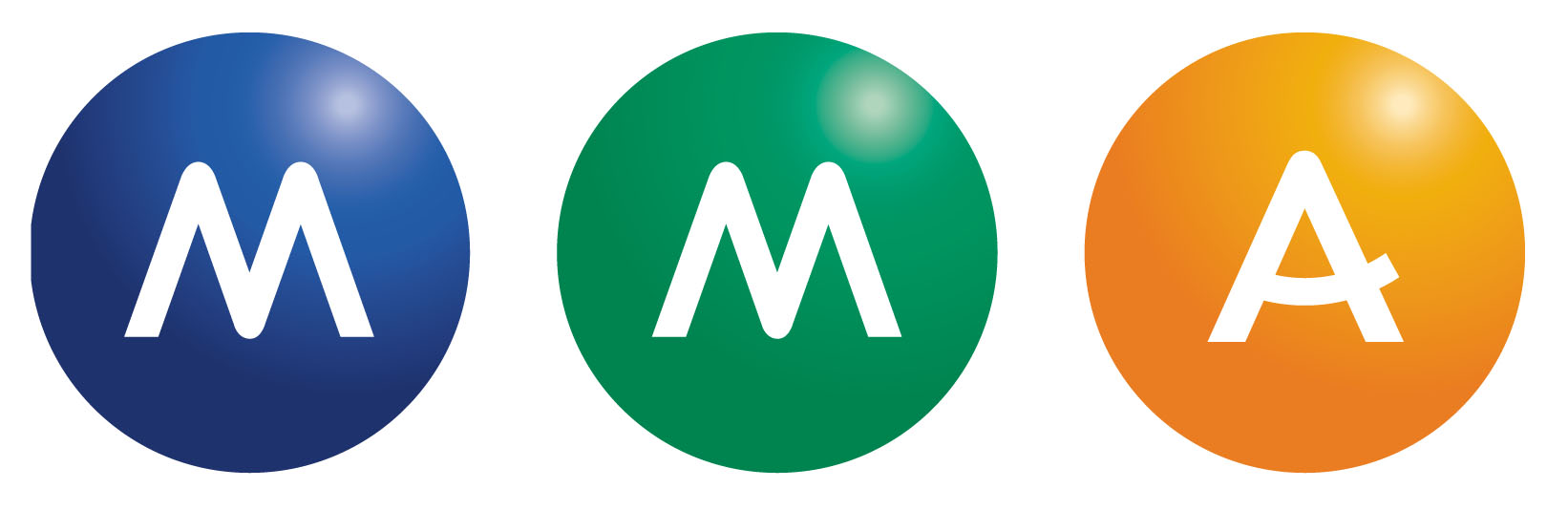 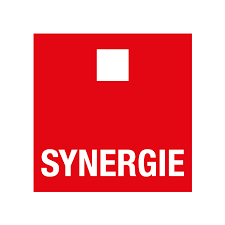 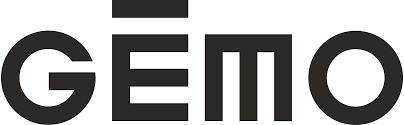 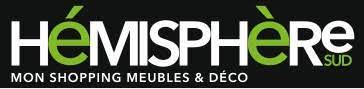 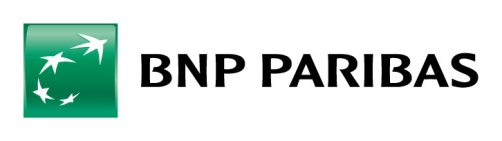 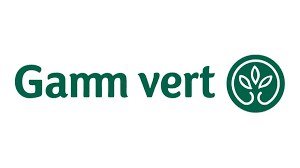 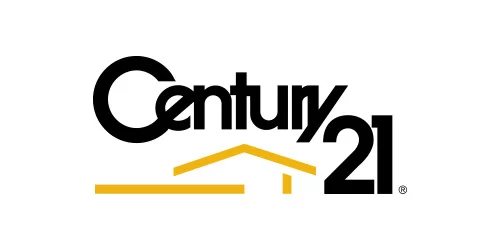 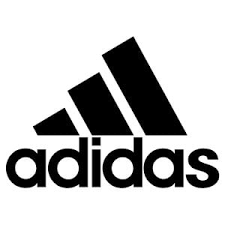 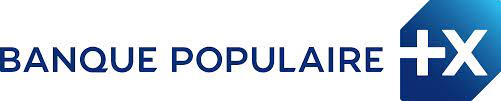 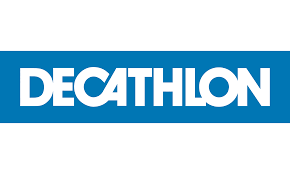 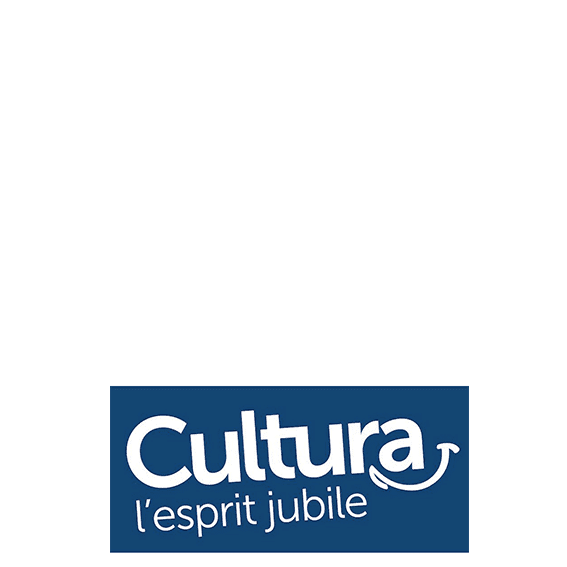 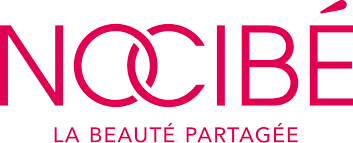 Distribution généraliste
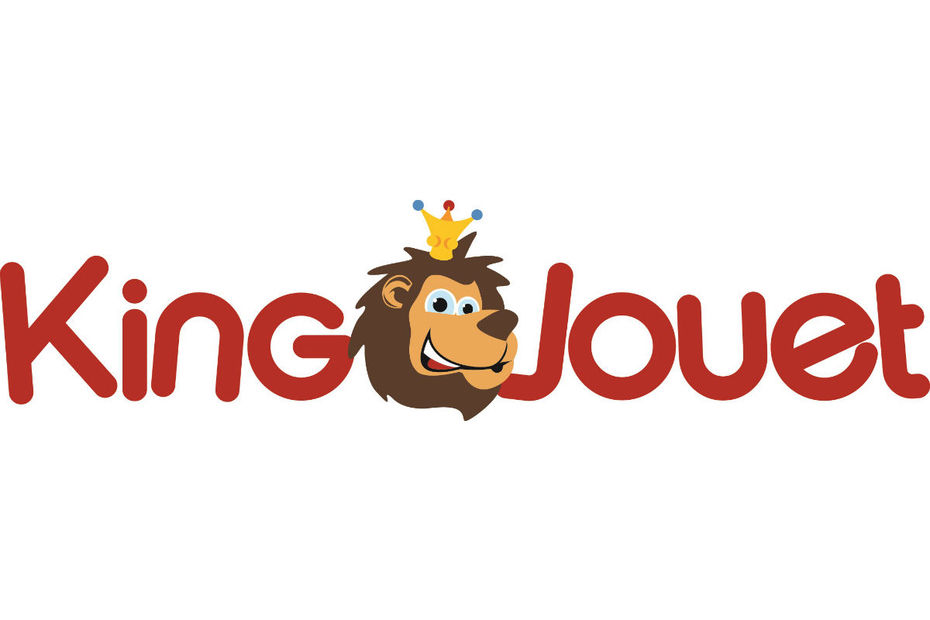 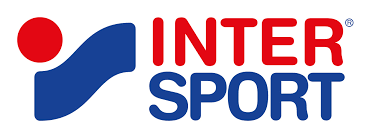 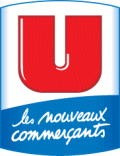 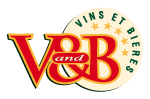 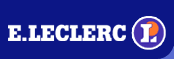 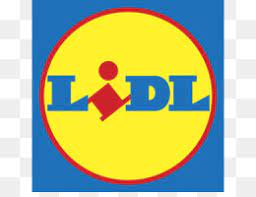 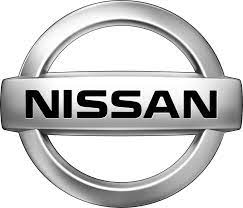 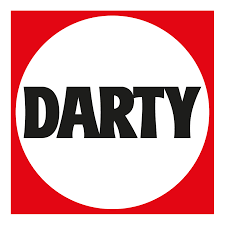 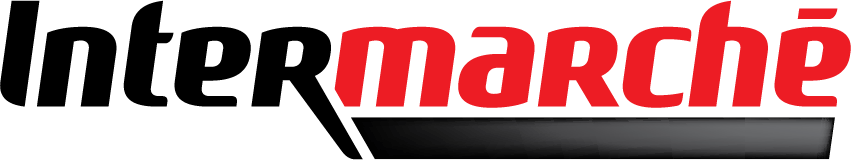 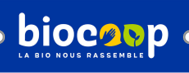 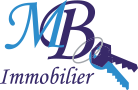 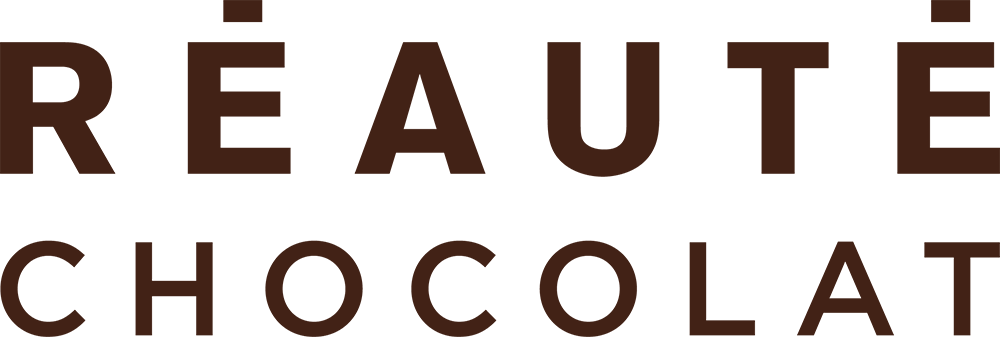 LES ACTIVITES REALISABLES EN STAGE
Vente de produits ou services
Organisation d’un évènement (animation/promotion)
Création et animation d’une page Facebook
Gestion d’un rayon 
Analyse des performances
Analyse de la concurrence
Analyse de la satisfaction clients
Optimisation de la relation client avec la mise en œuvre des applications digitales
Adaptation de l’offre d’un rayon
7
LES COMPETENCESD’UN TECHNICIEN MCO
Elles relèvent de 3 domaines :
Marketing
Gestion opérationnelle
Management de l’équipe commerciale
8
En marketing :
Dynamiser l’offre commerciale : gestion dynamique de l’offre de produits et services – organiser espace commercial – développer les performances – communication commerciale
Développer la relation client : veille  informationnelle - études commerciales - vente dans un contexte omnicanal – optimisation de la relation client
En management de l’équipe commerciale :
Organiser le travail de l’équipe
Recruter des collaborateurs
Animer l’équipe commerciale
Evaluer les performances de l’équipe
En gestion :
Gérer les opérations courantes
Prévoir et budgétiser l’activité
Analyser les performances
LES MATIERES ENSEIGNEES
L’approche par les cas
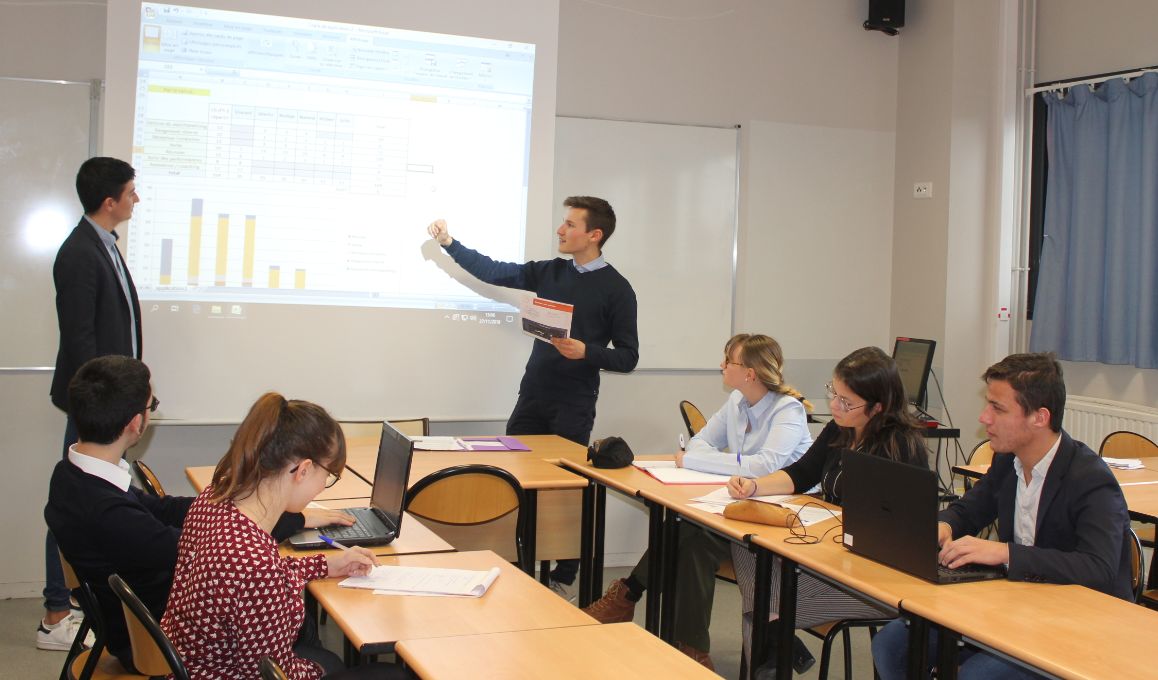 Une approche qui amène les étudiants :

à se positionner comme manager
 
à prendre des décisions et à les défendre.
L’OPTION ENTREPRENEURIAT
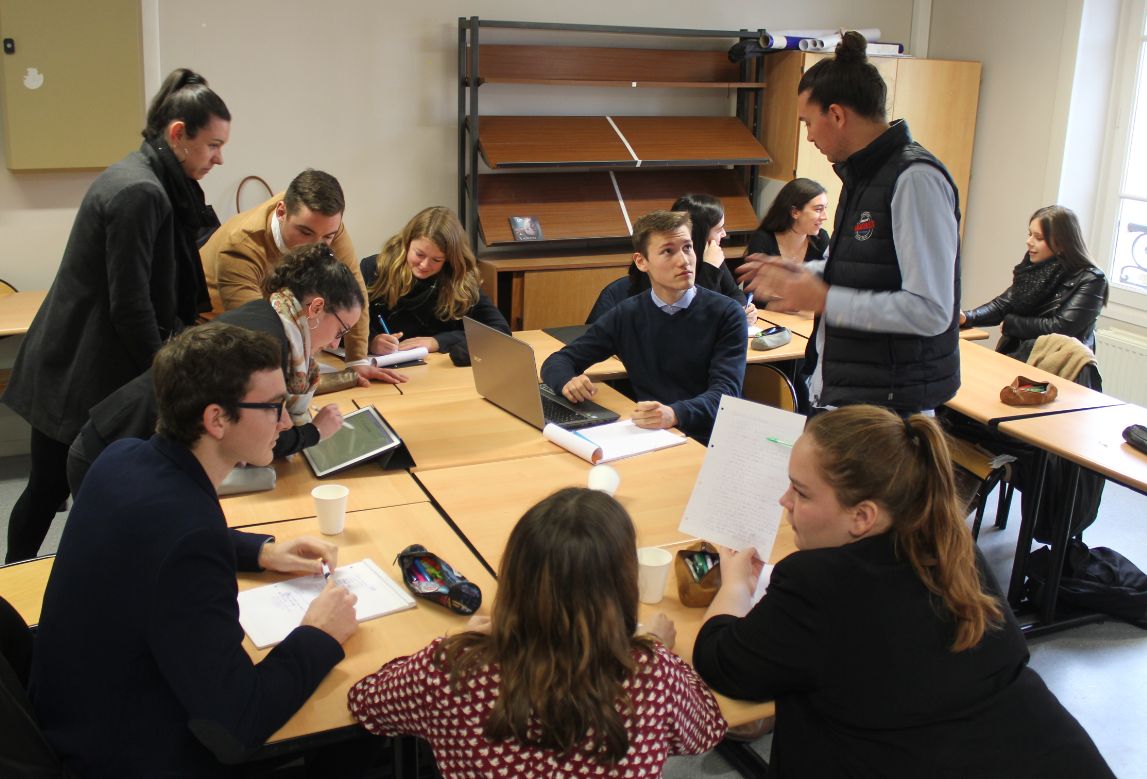 Vous créez votre unité commerciale :
Faire un diagnostic
Choisir un positionnement
Évaluer le potentiel commercial
Trouver les partenaires adaptés
Constituer l’équipe 
Etablir un plan de financement
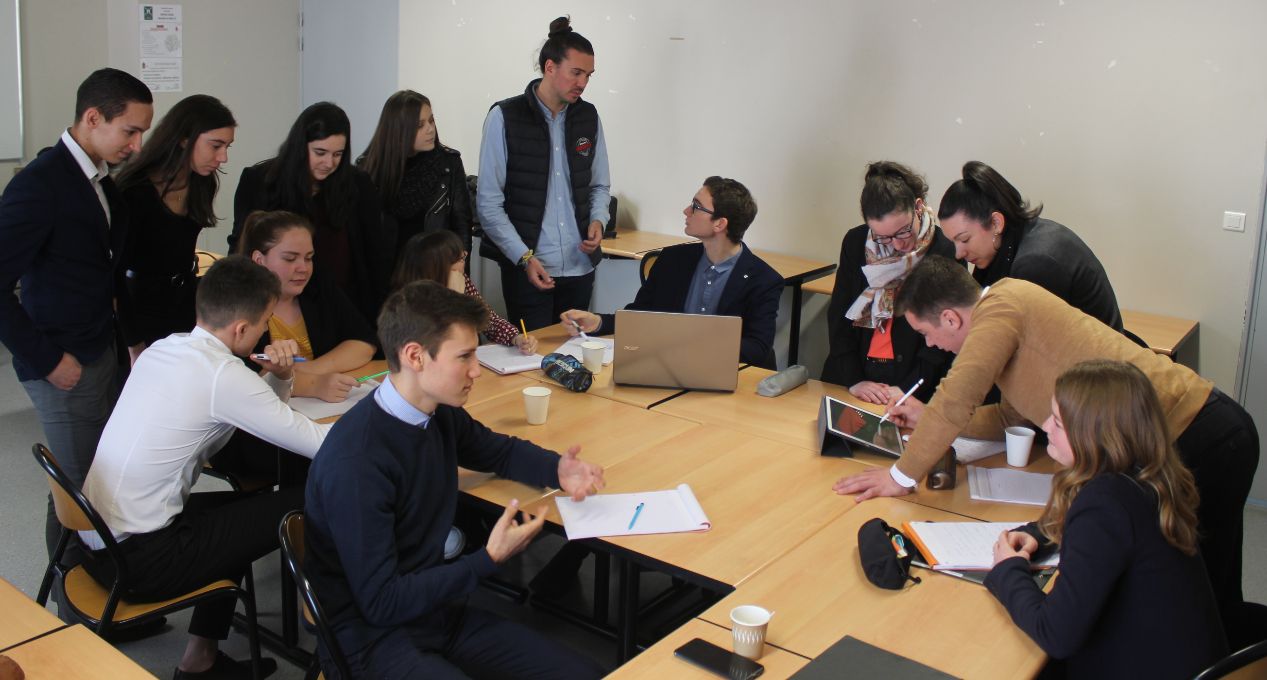 Dans le cadre de l'option "entrepreneuriat", les étudiants travaillent sur leurs projets de création d'entreprises. Ici, ils sont épaulés par un ancien étudiant qui crée aujourd'hui son unité V&B, Renaud Touvé
POURQUOI LE LYCEE VICTOR HUGO ?
Etablissement public : pas de frais de scolarité.
Formation mixée : possibilité d’opter pour un parcours en initial, en apprentissage ou les deux.
Une équipe pédagogique d’expérience à votre écoute.
Des locaux dédiés au sein du lycée.
La possibilité d’être hébergé(e) occasionnellement à l’internat (diner – nuitée – petit déjeuner =  18 €)
Une restauration au tarif CROUS.
Une prise en charge partielle des frais de stages.
14
…ET APRES LE BTS…
Intégration en entreprise

Poursuite d’études en licence (professionnelle) : banque/assurance ; marketing ; grande distribution ; œnologie ; @commerce ; métiers de la mode …

Le choix de l’alternance pour une formation post BTS
15
POUR DECOUVRIR LE LYCEE ET LA FORMATION :
Lycée Victor Hugo
02.43.07.11.00
4 rue Général Lemonnier - 53200 Château-Gontier
https://victor-hugo.paysdelaloire.e-lyco.fr/
Portes ouvertes le samedi 4 mars de 9h à 13h.
Journée d’immersion.